Disbursement Linked Indicators: 
A new trend in World Bank lending?
Will Brehm 
Assistant Professor
Waseda University
Australasian Aid Conference, Australian National University, Wednesday, February 14, 2018
World Bank Group Lending
Results Based Financing: Disburses for results achieved or policy implemented
Loans made through multiple instruments
Lending Instrument
Implementation Mechanism
Investment Project Financing (IPF)
Bank IPF Rules 
and procedures
Funds for specific expenditures
Funds for specific expenditure program
Client’s rules 
and procedures
Program-for- Results (PforR)
Development Policy Financing (DPF)
Client’s rules
and procedures
Funds for non-earmarked general budget support
1
Disbursement Linked Indicators
How does the Bank disburse funds in PforR or DPF projects?
Answer: When legally binding indicators are met. 
These are called Disbursement Linked Indicators (DLIs)
2
Examples of DLIs
Source: Secondary Education Improvement Project (PAD1830)
3
Fund Flow with DLIs
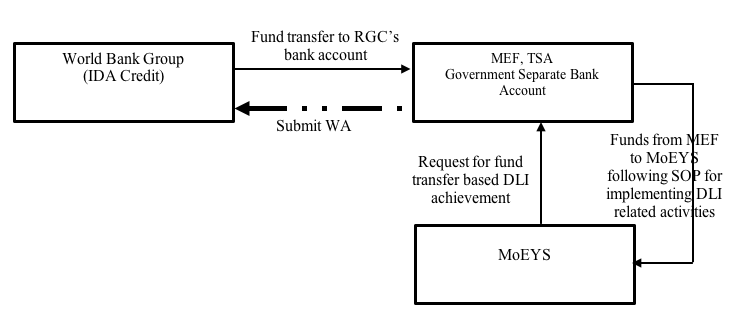 Source: Secondary Education Improvement Project (PAD1830)
4
Eligible Expenditure Program (EEP)
DLIs finance based on results achieved.
On what can clients spend the loan?
Answer: Eligible expenditures.
Eligible expenditures are specific budget lines within the Client’s charter of accounts and outlined in a project.
Implies client has strong financial and accounting systems in place.  
Client financial reports must account for eligible expenditures.
5
Eligible Expenditure Program (EEP)
6
IPF Fund Flow
How does the Bank disburse funds in IPF projects?
Answer: Based on Operation manuals detailing activities.
Finance and accounting rules of World Bank apply.
This creates a “system within a system.”
7
IPF Fund Flow
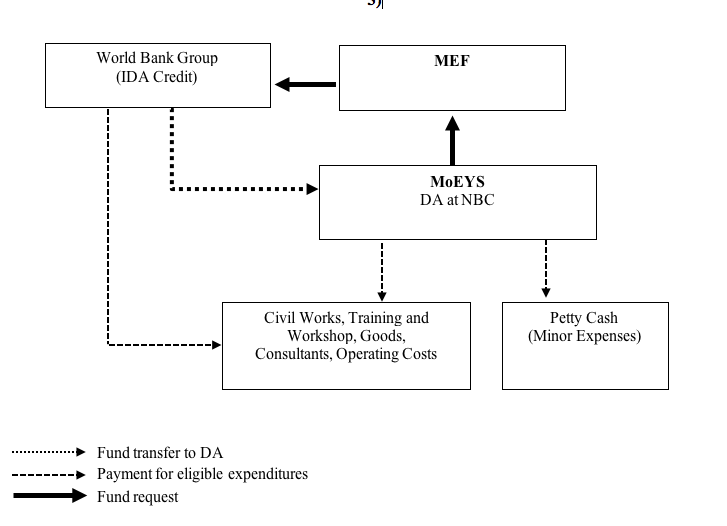 Source: Secondary Education Improvement Project (PAD1830)
8
Comparing Two lending instruments
IPF
PforR
Funds activities – Money flows before activities begin.
Uses World Bank financial systems
“A system within a system”	
Includes procurable items
Accounting procedures take most time.
Funds results – Money flows after results verified
Uses client’s financial systems
No procurable items allowed.
Money spent on eligible expenditures.
Form of budgetary support.
9
DLIs in IPF Projects
World Bank wants more RBF, so found ways to include DLIs in IPF projects.
How can activities be supported before a client meets results?
Answer: The “Trick” – front load money in year 1 for small results that will pay for activities in subsequent years.
How can activities be financed if client does not have strong financial systems?
Answer: A “special package” while using vague EEP.
10
DLIs in IPF in Practice
11
Potential Problems?
Eligible expenditures use a large accounting chapter that hides many of the activities.
Funds flow from World Bank to MEF, but will funds flow from MEF to departments undertaking project?
Assumption: World Bank wants to reduce politics, thereby increasing focus on technical side of projects. Human factor can “undermine well-designed programs” (WDR)
But real outcome: creates a new location for politics and possibly corruption.
12
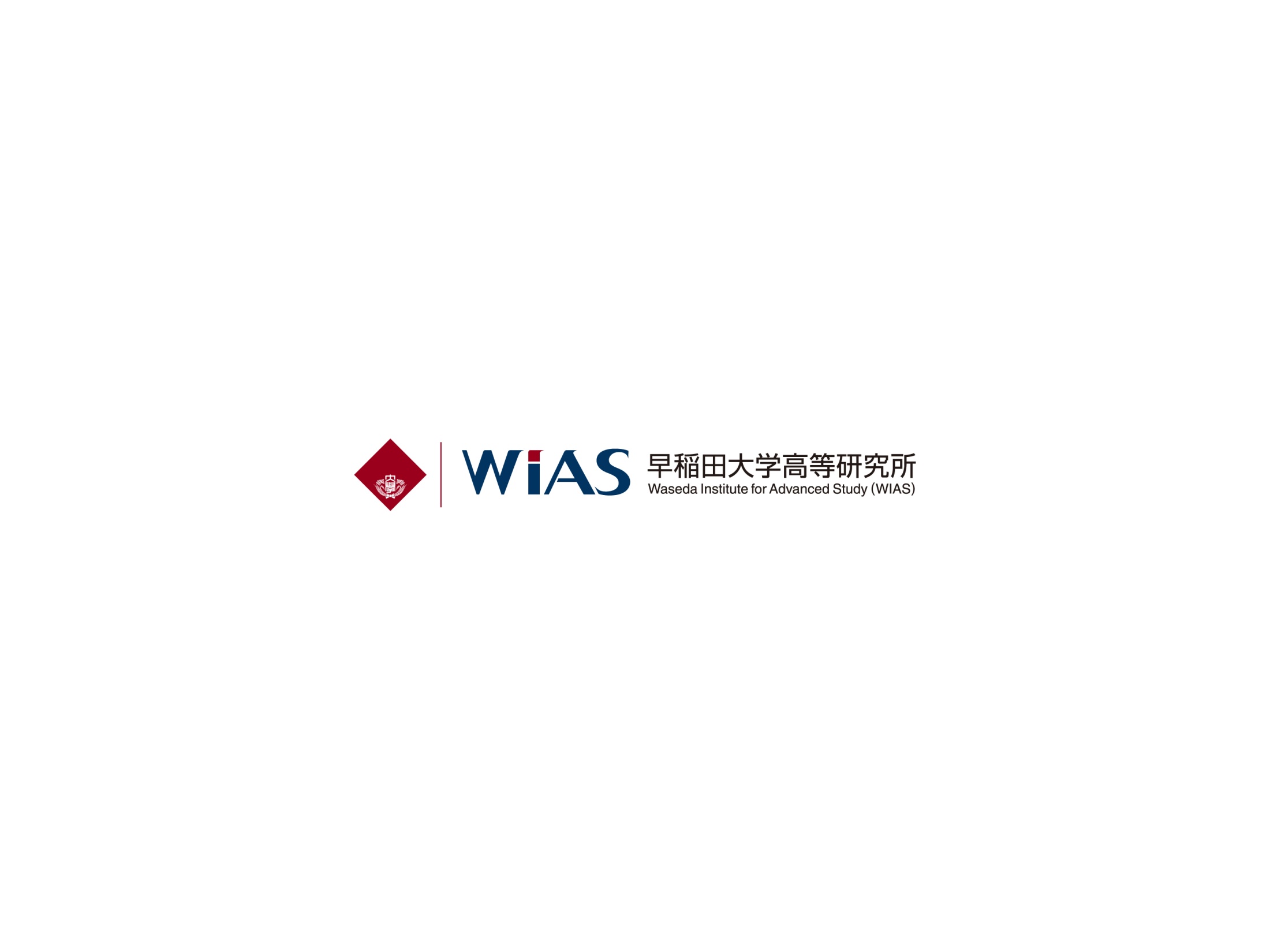 13